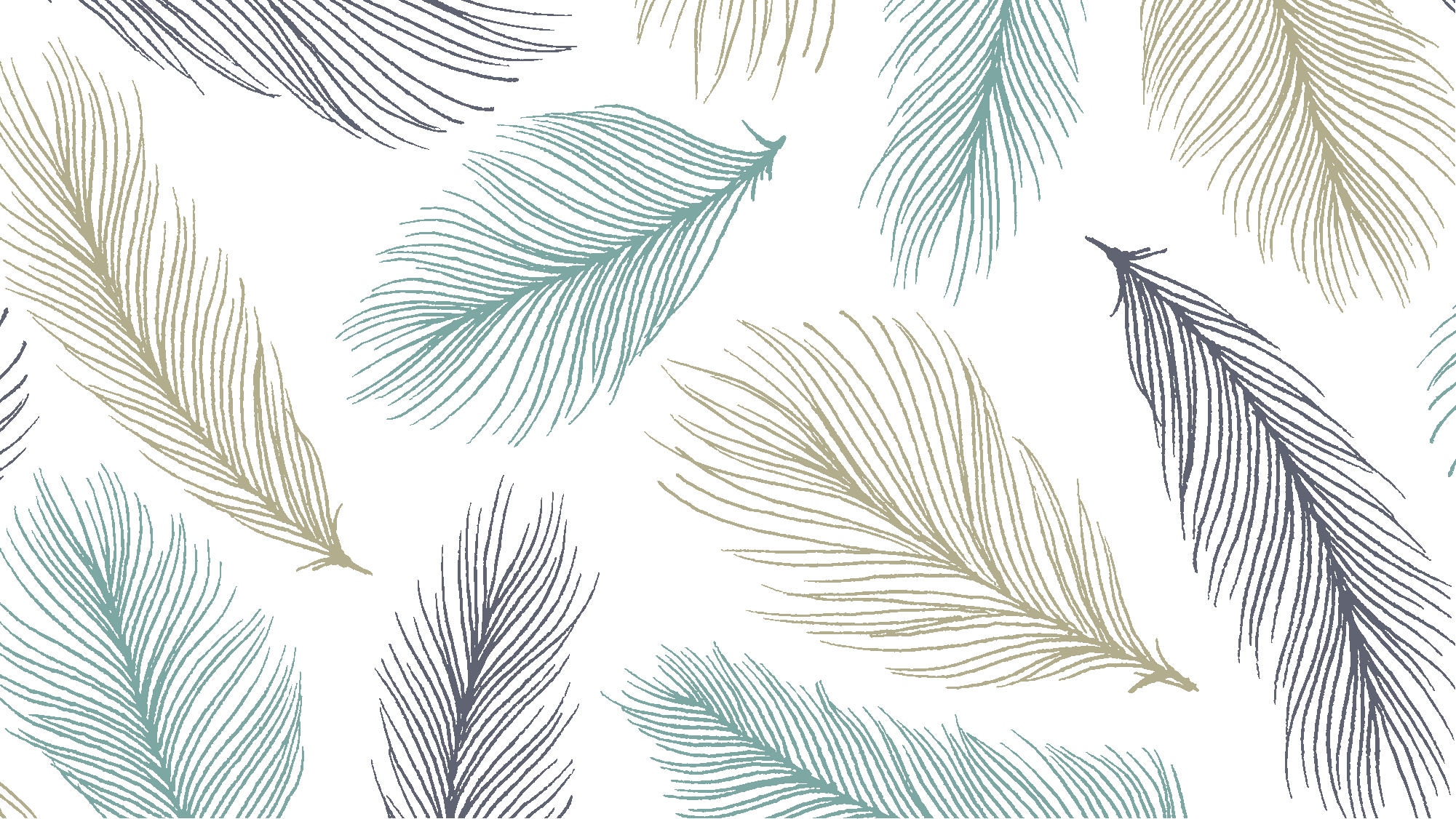 Tuition Exchange 102Fall 2019
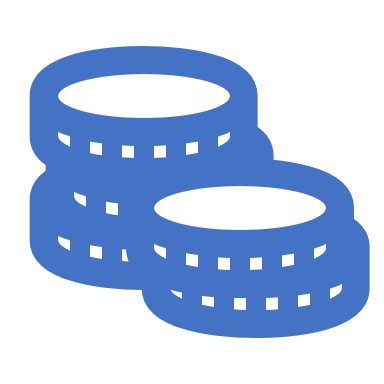 Janet Dodson
1
10/8/2019
Training Series Details
2
10/8/2019
TE 101 – 104 Training Series Objectives
3
10/8/2019
TE 102 Learning Objectives
4
10/8/2019
TE Website overview
5
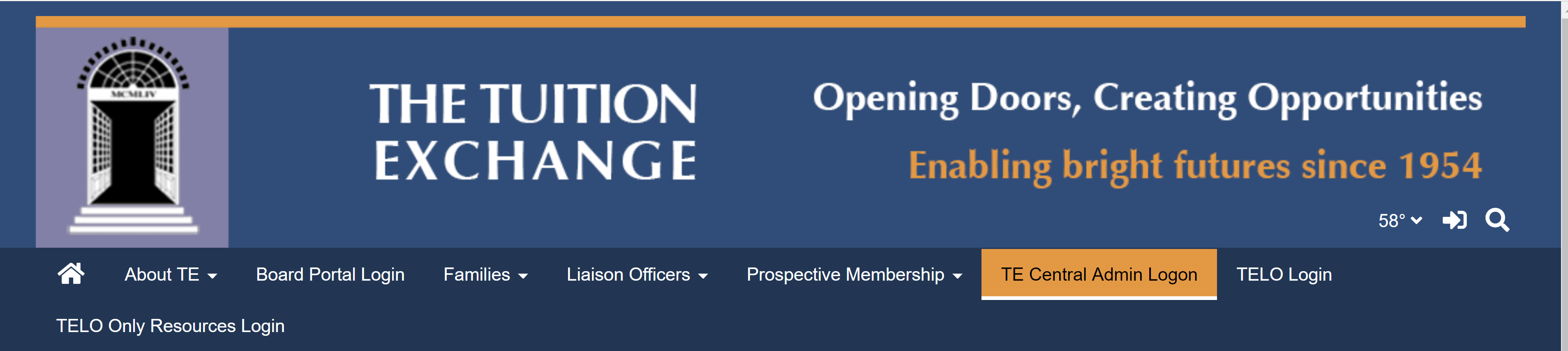 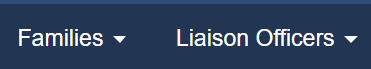 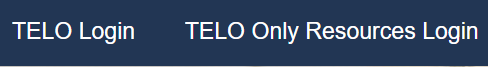 10/8/2019
TE Website overview - Families
6
10/8/2019
The EZ app is inside TE’s secured  website
	You know this because of the https:// The “s” 	stands for secured
EZ App
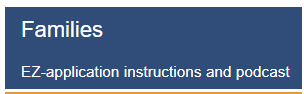 10/8/2019
7
EZ App continued
8
10/8/2019
EZ App Reminders
9
10/8/2019
EZ App status
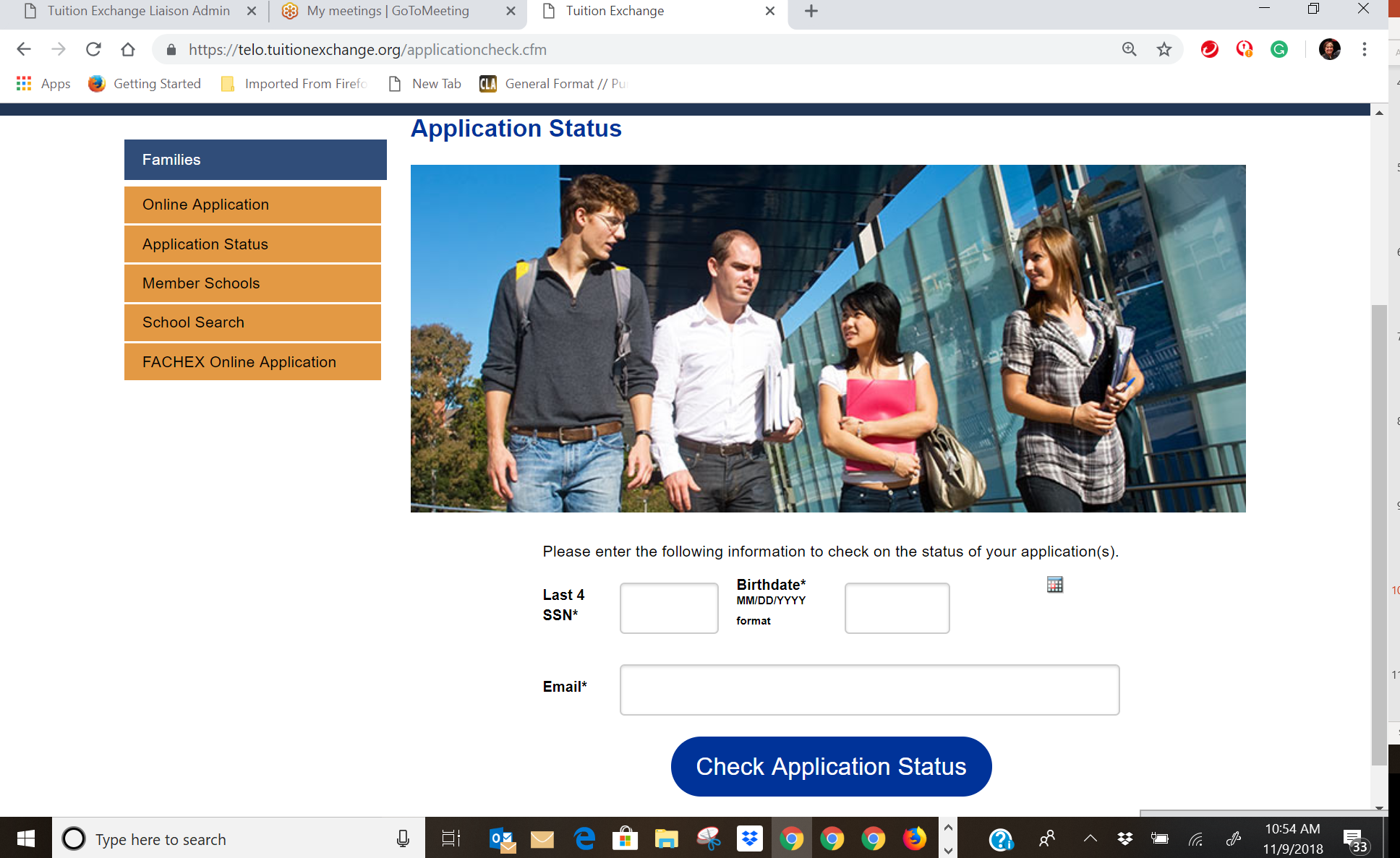 The TE ID, birthday and student email entered here must be a perfect match with the EZ app
10
10/8/2019
EZ App status
11
When the match is perfect
the family can observe the
changes.

HINT!  Tell the family when
decisions will be made – they
are anxious.
TE Central does not aid families with the EZ application or the App
Status options
10/8/2019
EZ App status
12
In this case, the EXPORT school has not yet approved or denied the families EZ application.  
Schools are encouraged to set early EXPORT application dates so that all students are able to meet early
IMPORT decision dates.
10/8/2019
Continuing Student Recertification
13
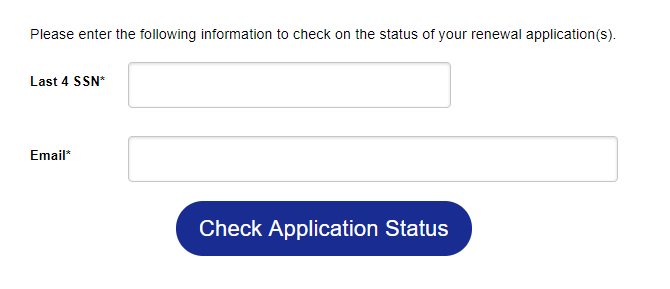 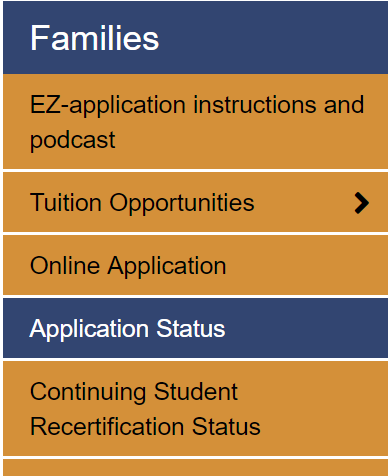 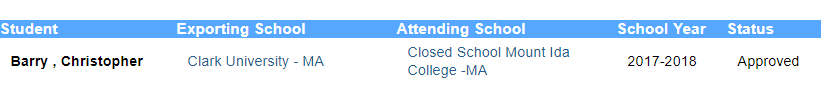 Status of Approved means not yet recertified for the next academic 	year
Status of NEW means recertified for the school year listed.
10/8/2019
TE Website search
14
The Mandatory Profile and Institutional Overview generates the information found inside the School search.  
Check out your school’s information – is it complete? Is the information accurate?
Does the information share your school’s story appropriately?
10/8/2019
Check out Agnes Scott Colleges details
15
Apply to this school is in reference to completing the EZ app
10/8/2019
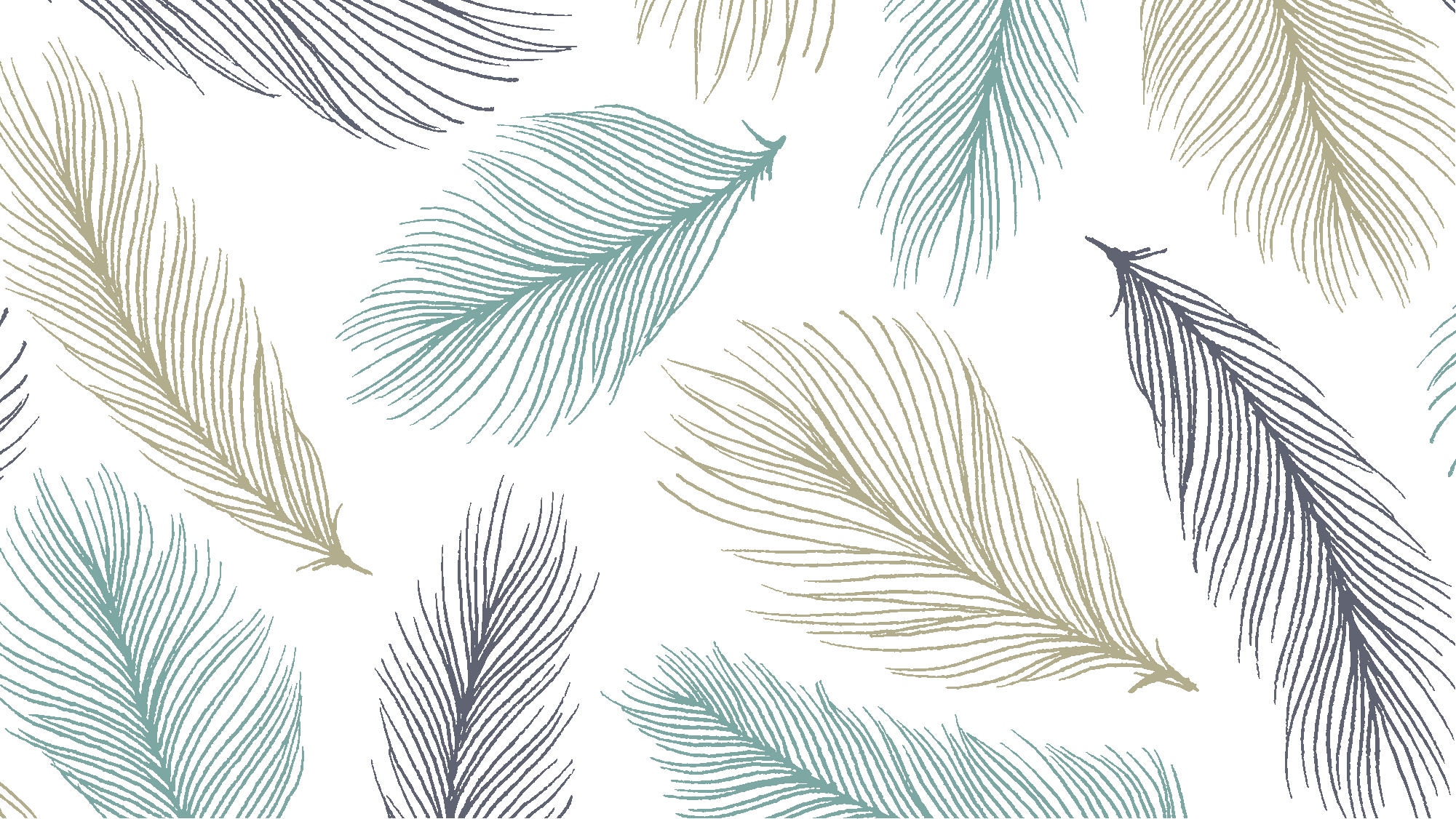 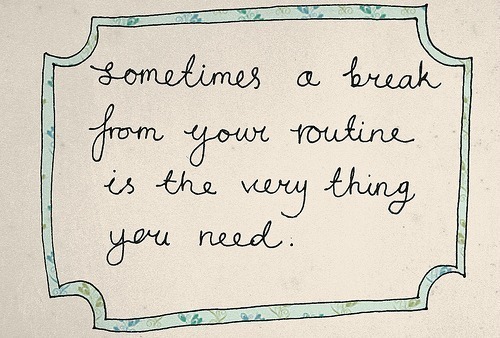 16
10/8/2019
This Photo by Unknown Author is licensed under CC BY-SA-NC
This Photo by Unknown Author is licensed under CC BY-ND
TELO portal
17
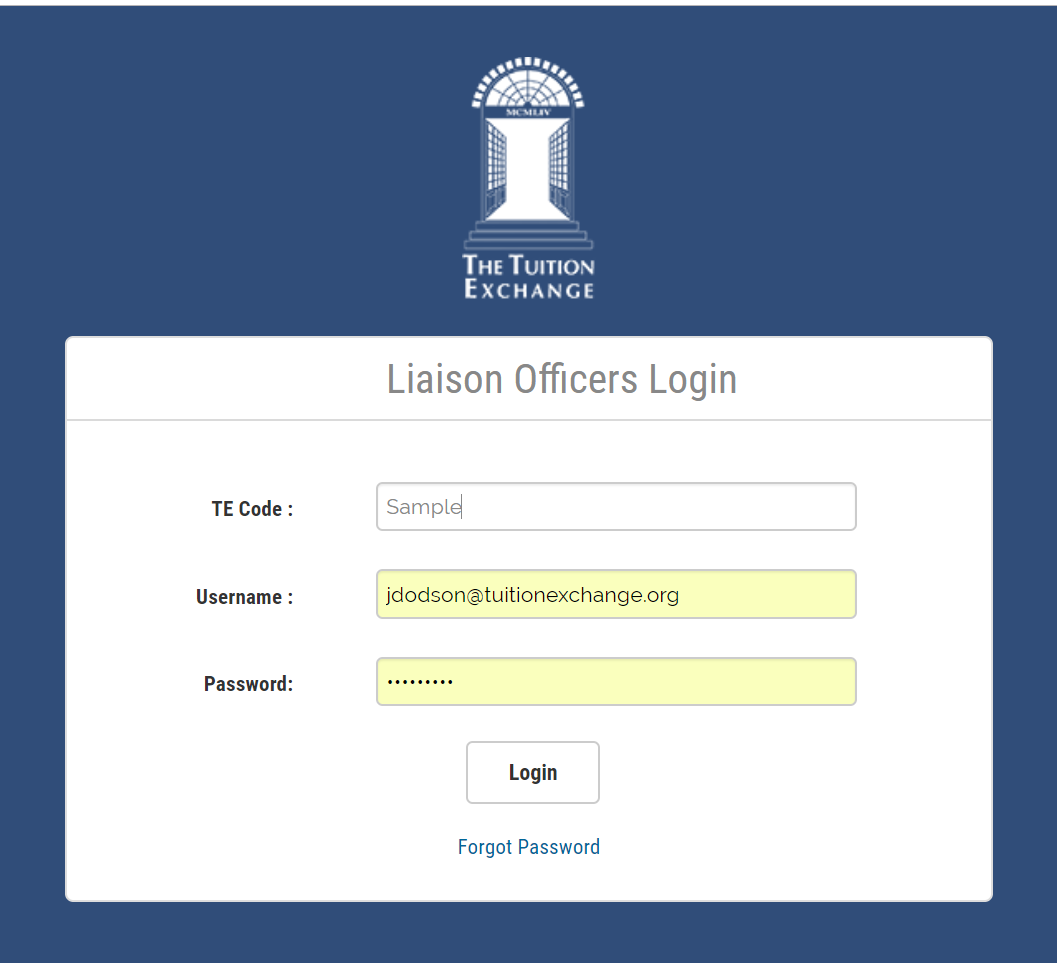 TE Code: assigned by TE Central
Username: TELO school email
Password: user created – needs a
capital letter and at least one number
Forgot your password, click here.
The temporary password is emailed from 
noreply@tuitionexchange.org. Check your spam account
10/8/2019
TELO home page
10/8/2019
18
Institution Account
19
Institution Account is where…
TELO’s update information about the school
User’s update their password – must include at least one capital letter
Manage, review, and update the Enrollment Report
See the Balance Sheet
Review continuing scholars Balance Sheet style
Observe continuing scholars Enrollment Report style
Confirm Annual Membership dues are paid
10/8/2019
Applications
20
Click here to enter a student’s EXPORT application
	Better yet use the EZ app option
If you still want to enter the applications yourself, remember
	you must preview the app before you can submit
Once you submit the app should the family want to add another
	school, a NEW app is required listing only the
	NEW school(s)
Should a student no longer be interested in a TE school
	EXPORT schools Withdraw the app
	IMPORT schools Reject the app (please don’t get hung-
	up on the words)
The Enrollment Report is a listing of all students currently funded through a 
	Tuition Exchange scholarship.  The report should be reviewed quarterly
	for accuracy
View Submissions is all the eligible continuing students
By January make sure your Exports are recertified
10/8/2019
Applications
Watch the entry year
Decision Pending – the application is waiting action
Approved – the application is approved for Export or Import
Withdrawn – the Export school withdrew the application
Need to know why – contact the Export TELO
Rejected – the Import school denied the application
Need to know why – contact the Import TELO
10/8/2019
21
22
Continuing Students
Enrollment Report – the report details all current academic year students receiving TE awards
Remember the Enrollment Report is organic and needs to be reviewed at least four times annually
No later than September 30
At the end of the fall semester
No later than February 15
At the end of the spring semester
Not sure your Participation Fees are paid in full?  Submit your Enrollment Report to get an updated copy of your Participation Fee statement
View Submissions – is where ALL continuing student applications are found
10/8/2019
Continuing student re-certification
23
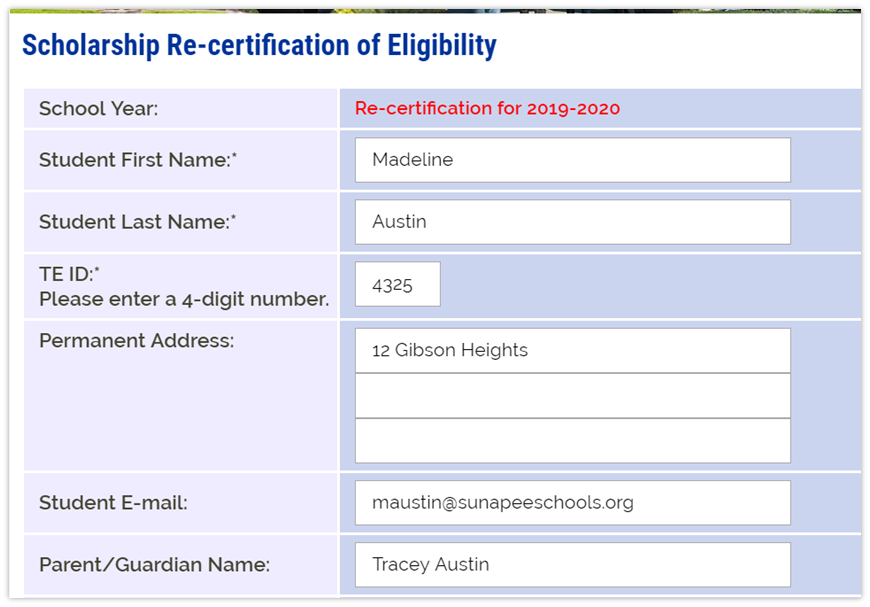 Click on the word RECERTIFY and follow the prompts.  
Check your Enrollment Report – the student
will be updated as Recertified
If valid emails are in place, the parent and student are notified
The student will also appear in the View Submissions area
10/8/2019
Deleting a TE application
24
If you enter an EXPORT application incorrectly, you can delete the application.
You need to know the name of the Importing school and the student’s TE ID
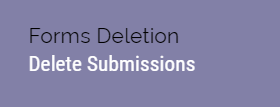 Sissy Student TEID 1234 has two applications
	for College One
One of the applications needs to be deleted
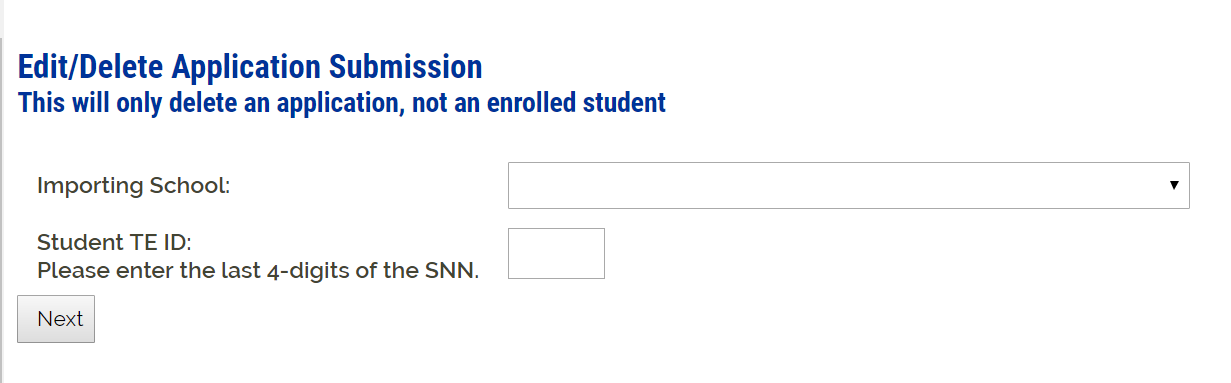 10/8/2019
Deleting a TE application
25
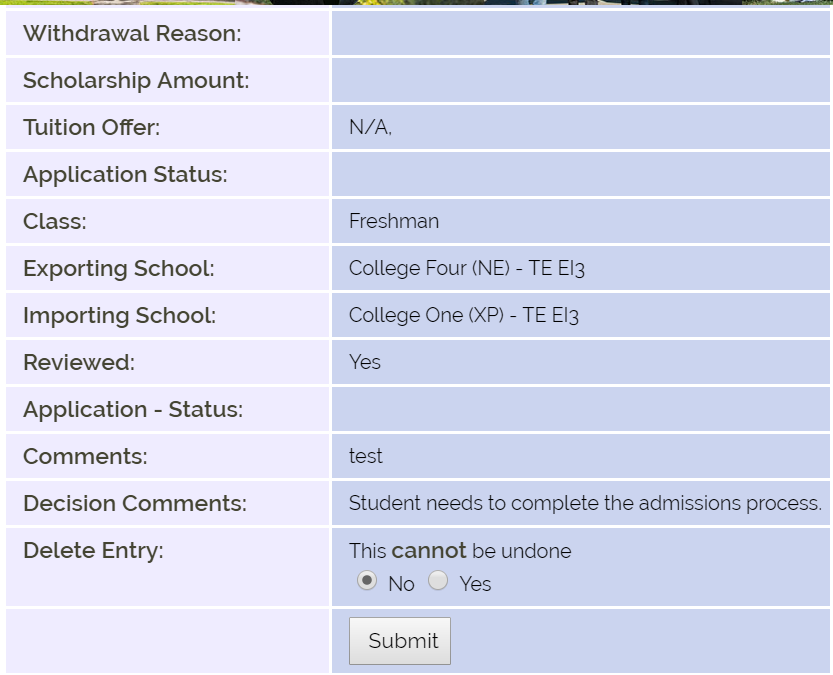 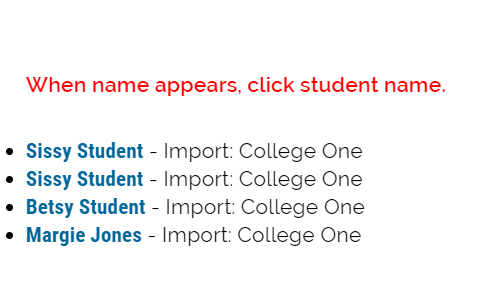 Once you click YES, there is no turning back!
10/8/2019
Reports
26
Click on Tools and select the Excel option
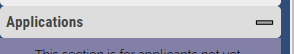 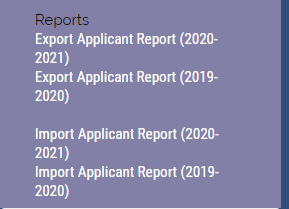 10/8/2019
School listings, Instructions, et al
27
Need contact information for a TELO
Want to know the scholarship amount at another 
	school.
Need to better understand the optional TE programs?
Look no further than here…
Today the online forms folder is a work in progress.  Our next big roll-out is a Leave of Absence form
	I can’t wait!
10/8/2019
Family Education Rights and Privacy Act (FERPA)
28
10/8/2019
FERPA notes
29
10/8/2019
FERPA Reminders
30
10/8/2019
What’s on your desk?
31
Besides your favorite caffeine?
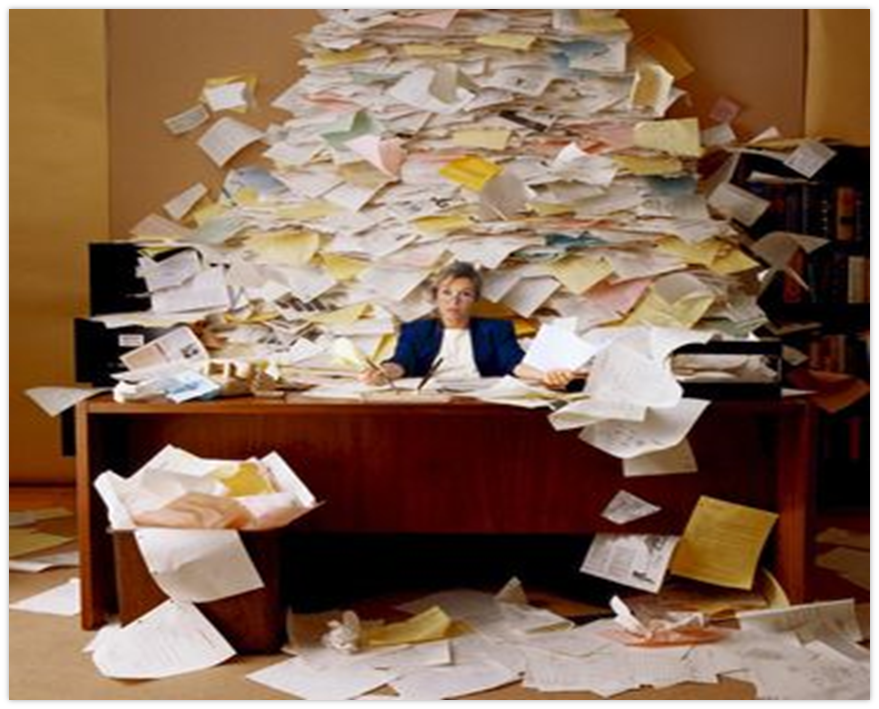 10/8/2019
TE – 103 Training
32
TE -103 TE Guidelines - what's in yours? sharing the TE story on your campus and understanding your Balance Sheet
Checklist review of what should be in your TE Guidelines. 
Ways to share the good news about the college application and funding process. 
Print your Enrollment Report and Balance Sheet in advance
It will be handy to have a calculator (yes, your cell phone works too :)) and a sharp pencil. 
A walk through of the math that calculates your Balance Sheet and determines your TE standing
A refresher on E/I 3 and DC 3 will be included.
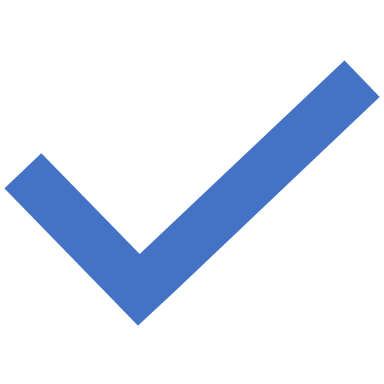 10/8/2019
Today’s accomplishments
33
10/8/2019
TE Central Updates
34
Families are applying for 20-21 be watching!
10/8/2019